Семейная бухгалтерия
Внеклассная игра
I тур:
Математика и быт
Вопросы
10
30
40
50
20
30
10
20
40
50
10
20
30
40
50
10
20
30
40
50
10
20
30
40
50
10
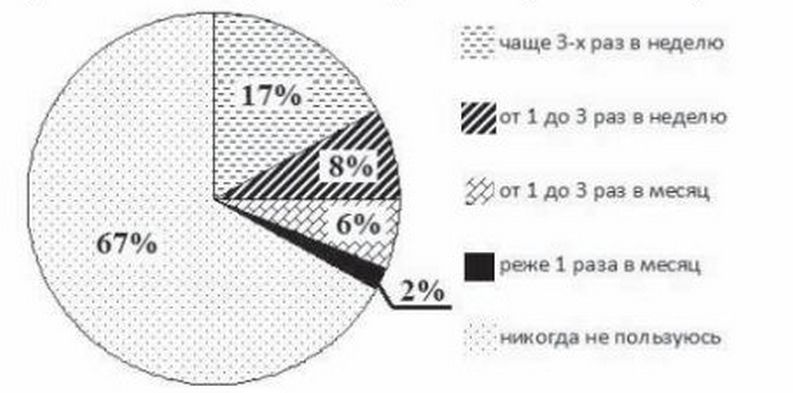 Аналитический центр провел опрос жителей крупных городов России. Были заданы вопросы: «Пользуетесь ли Вы сетью Интернет? Если да, то, как часто?».  Результаты опроса представлены на круговой диаграмме. Сколько процентов опрошенных пользуются Интернетом не реже одного раза в месяц?
Ответ
31
Назад
20.  1 киловатт-час электроэнергии стоит 4 руб. 55 коп. За месяц семья израсходовала 125 киловатт-час. Сколько рублей семья должна заплатить за электроэнергию?
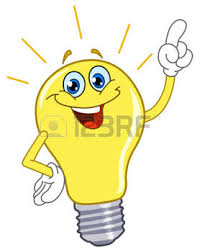 Ответ:
568,75рублей
Назад
30. Оплата стационарного телефона . Оператор Ростелеком. Номер телефона 87132550068:услуги местной связи 209 рублей, интерактивное ТВ 100 рублей, услуги сети интернет 341 руб. Сколько  рублей необходимо оплатить всего?
Ответ:
650 рублей
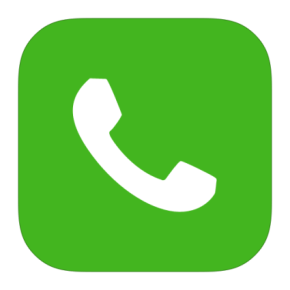 Назад
40. 1 киловатт-час электроэнергии стоит 4рубля 55 коп. 1 ноября счетчик показывал 12625 киловатт-часов, а 1 декабря – 12781 киловатт-часа. Сколько рублей нужно заплатить хозяину квартиры за электроэнергию за ноябрь?
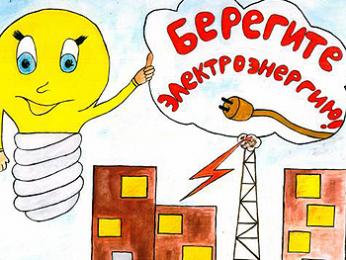 Ответ:
709,8рублей
Назад
50.
Ответ:
321,12рублей
Назад
10. Для ремонта квартиры купили 50 рулонов обоев. Сколько пачек обойного клея нужно купить, если одна пачка клея рассчитана на 8 рулонов?
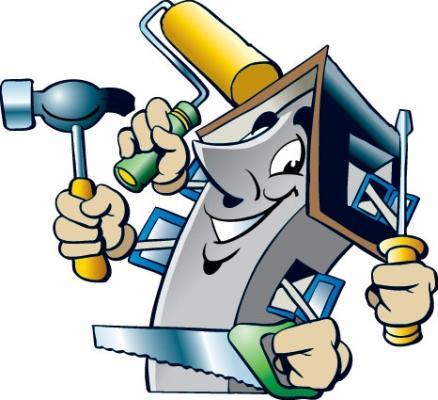 Ответ:
7
Назад
20. Участок земли имеет прямоугольную форму.Стороны прямоугольника 25 м и 70 м. Найдите длину забора (в метрах), которым нужно огородить участок, если в заборе нужно предусмотреть ворота шириной 4 м.
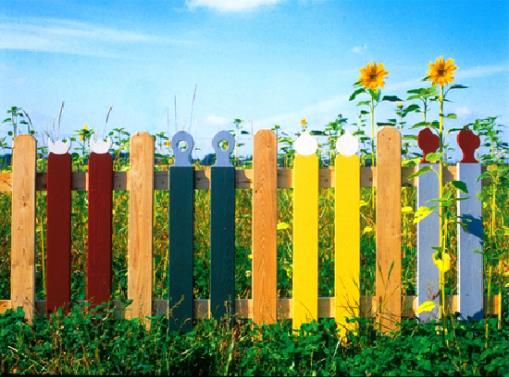 Ответ:
186 м
Назад
30.
Назад
40. При строительстве дачи можно использовать один из двух типов фундамента: каменный или бетонный. Для каменного фундамента необходимо 7 тонн камня и 7 мешков цемента. Для бетонного фундамента нужно 5 тонн щебня и 36 мешков цемента. Тонна камня стоит 1550 рублей, щебень стоит 610 рублей за тонну, а мешок цемента стоит 250 рублей . Сколько рублей  будет стоить материал для фундамента, если выбрать наиболее дешевый вариант?
Ответ:
12050рублей
(бетонный)
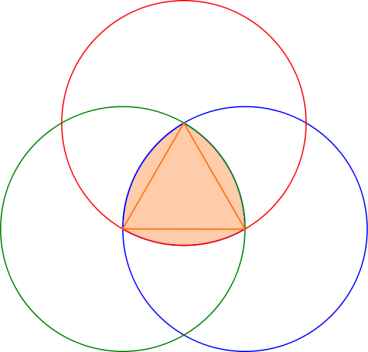 Назад
50. Хозяин договорился с рабочими, что они выкопают ему колодец на следующихусловиях: за первый метр он заплатит им 1000 рублей, а за каждый следующийметр — на 300 рублей больше, чем за предыдущий. Сколько денег хозяиндолжен будет заплатить рабочим, если они выкопают колодец глубиной6 метров?
Ответ:
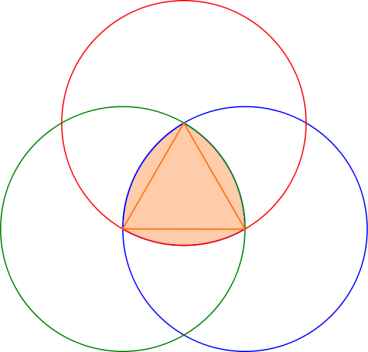 10500 рублей
Назад
10. На счете мобильного телефона у Маши было 53 рубля, а после разговора с Леной осталось 8 рублей. Сколько рублей истратила Маша на разговор по телефону?
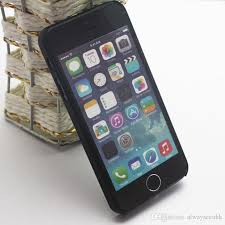 Ответ:
45 рублей.
Назад
20. На счете Сашиного мобильного телефона было 540 рублей, а после разговора с Леной осталось 108 рублей. Сколько минут длился разговор, если 1 минута разговора стоит 9 рублей?
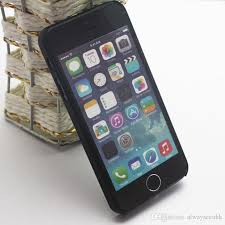 Ответ:
48
Назад
30.
Назад
40.   Интернет-провайдер (компания, оказывающая услуги по подключению к сети Интернет) предлагает три тарифных плана. Пользователь предполагает, что его трафик составит 600 Мб в месяц и, исходя из этого, выбирает наиболее дешевый тарифный план. Сколько рублей заплатит пользователь за месяц, если его трафик действительно будет равен 600 Мб? Ответ:
Назад
700
50. Петя загружает файл размером 48 Мб за 24 секунды, а Миша загружает файл размером 38 Мб за 32 секунды. Сколько секунд будет загружаться файл размером 664 Мб на компьютер с наибольшей скоростью загрузки?
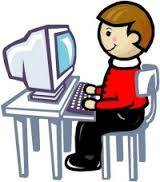 Ответ:
332
Назад
10. Летом 1 кг клубники стоит 800 рублей. Мама купила 3 кг 500 г клубники. Сколько рублей  сдачи она должна получить с 10000 рублей?
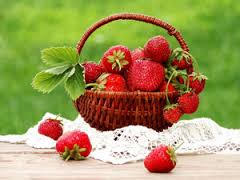 Ответ:
7200
Назад
20. На день рождения часто дарят цветы. Тюльпаны стоят 80 рублей за штуку. У Вани есть 300 рублей . Из какого наибольшего числа тюльпанов он может купить букет Маше на день рождения?
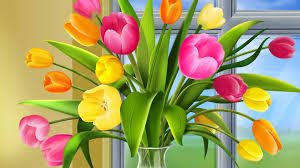 Ответ:
3
Назад
30. Для приготовления яблочного варенья на 1 кг яблок нужно 1,2 кг сахара. Сколько килограммовых упаковок сахара нужно купить, чтобы сварить варенье из 8 кг яблок?
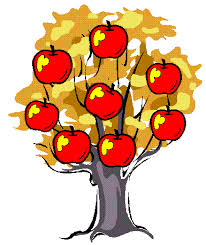 Ответ:
10
Назад
40.
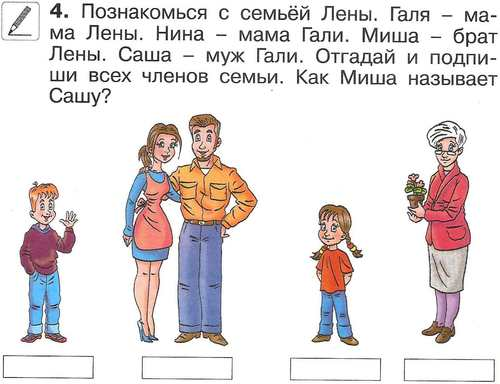 Ответ:
1) Миша 2) Галя 3) Саша 
4) Лена 5) Нина
Назад
50. По подсчетам ученых вирусы, грибы, бактерии и гельминты составляют примерно 5% веса нашего тела. Среди них есть как сапрофиты (т. е. которые живут и существуют, не вызывая заболеваний), так и патогены (возбудители различных заболеваний, которыми человек заражается), которые нужно обследовать. Вес тела берём за 40 кг. Посчитайте  чистый вес человека.
Ответ:
383738 кг
Назад
10.
Назад
20. Врач больному прописал делать уколы по 2 кубика 3 раза в день в течение недели. Сколько шприцов по 2 кубика должен купить пациент  в аптеке, чтобы выполнить назначение врача?
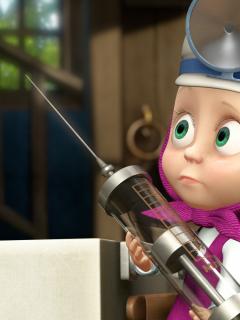 Ответ:
21 шприц
Назад
30. Аскорбинка (витамин С) в аптеке стоит 14,5 рублей за 1 упаковку. Какое наибольшее количество упаковок аскорбинки можно купить на 100 рублей?
Ответ:
6
Назад
40.  Аптека открывается в 10 часов утра, а закрывается в 10 часов вечера. Обеденный перерыв длится с 15 до 16 часов. Сколько часов  работала аптека?
Ответ:
11 часов
Назад
50. Больному прописано лекарство, которое нужно пить по 0,5 г 3 раза в день в течение 8 дней. В одной упаковке 8 таблеток лекарства по 0,25 г. Какого наименьшего количества упаковок хватит на весь курс лечения?
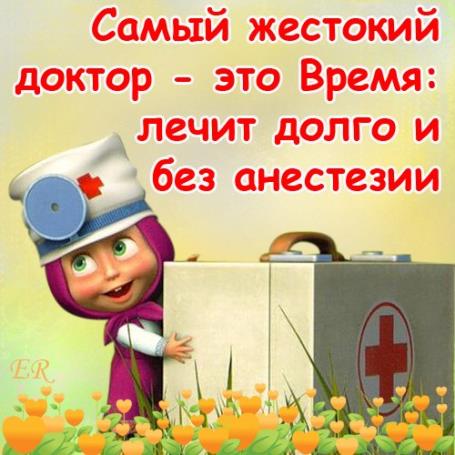 Ответ:
6
Назад
II тур: Среднее арифметическое (10 баллов)
1)Среднее арифметическое женщины и рыбы
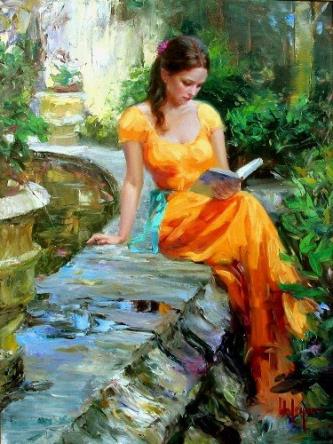 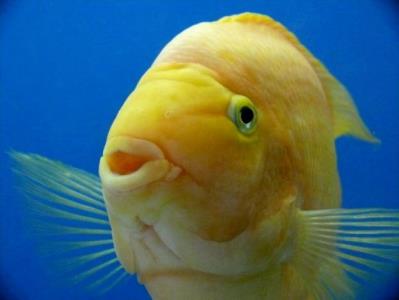 +
2
2) Среднее арифметическое коня и мужчины...
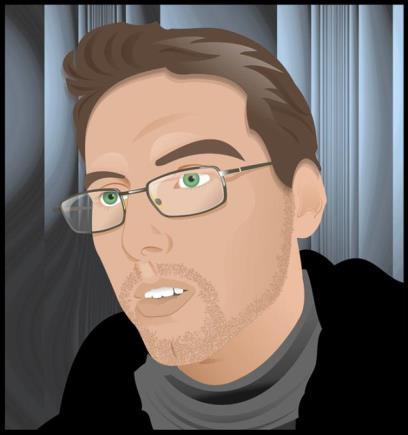 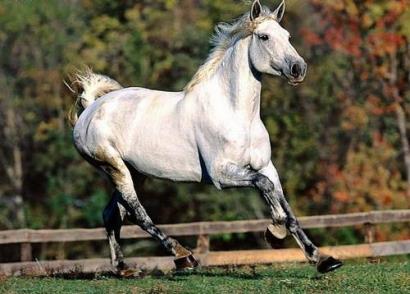 +
2
3)Среднее арифметическое ежа и проволоки...
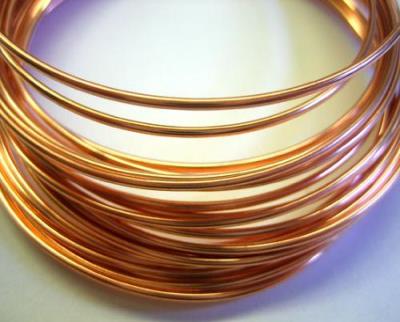 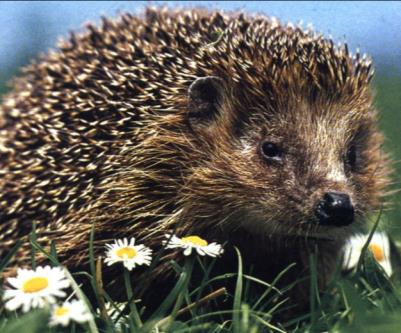 +
2
4)Среднее арифметическое
велосипеда и мотоцикла…
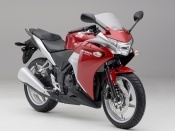 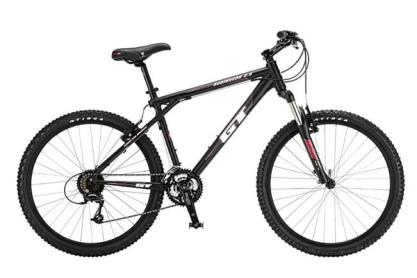 +
2
5) Среднее арифметическое холодильника и вентилятора…
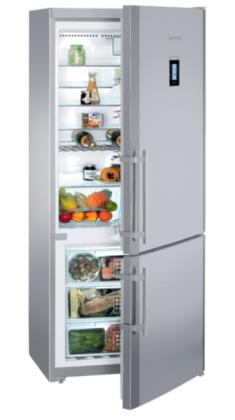 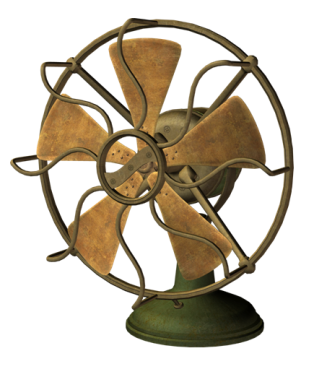 +
2
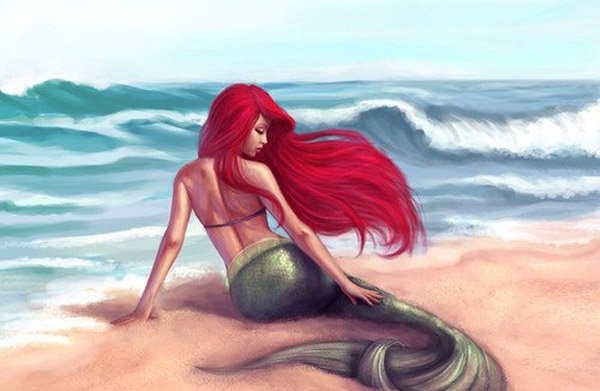 РУСАЛКА
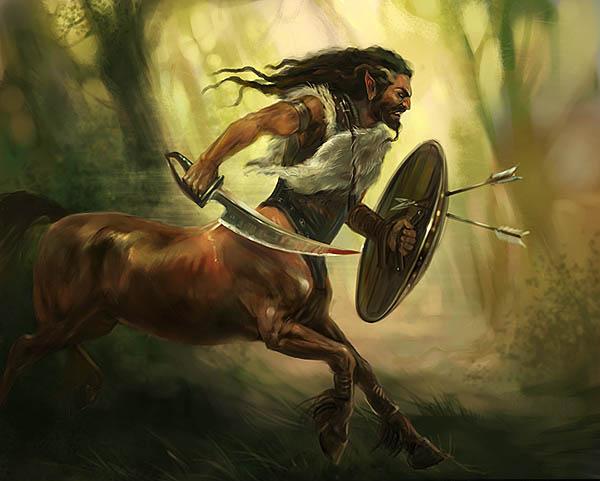 КЕНТАВР
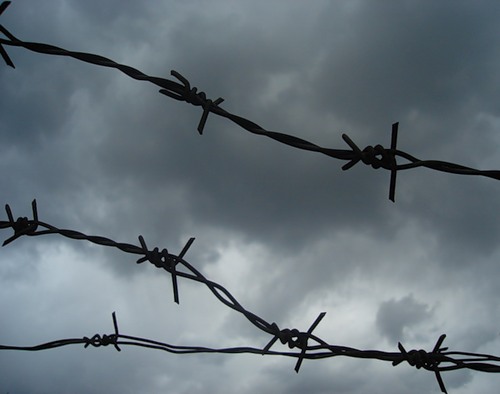 КОЛЮЧАЯ ПРОВОЛОКА
Мопед – велосипед с двигателем внутреннего сгорания
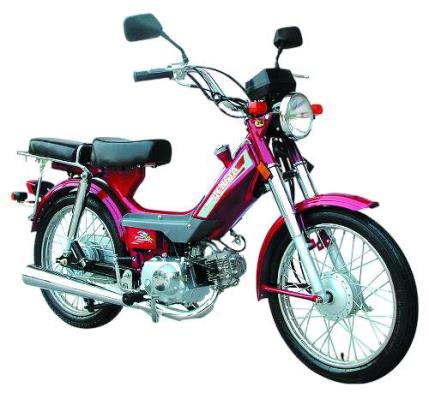 МОПЕД
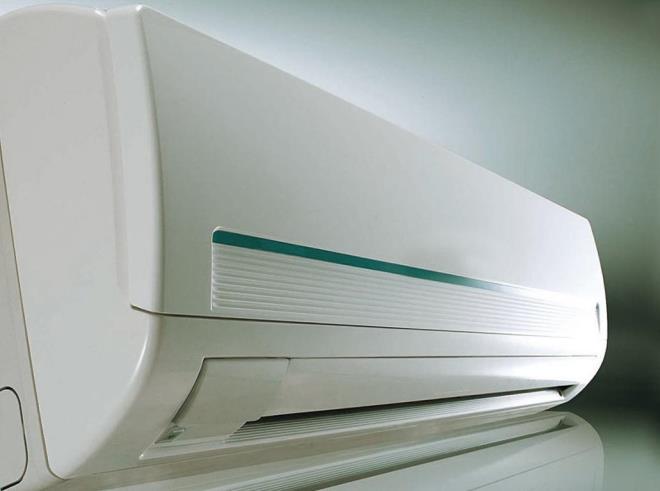 КОНДИЦИОНЕР
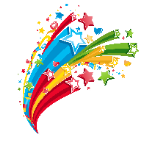 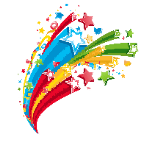 Молодцы,так держать!
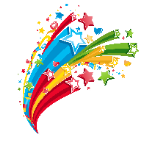 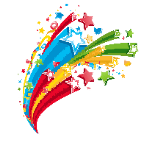